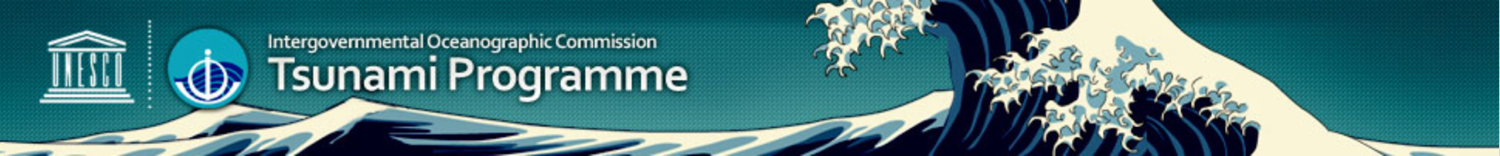 CAT-INGV
Italian NTWC and Tsunami Service Provider @NEAMTWS

NEAM Steering Committee
April 8-11, 2022
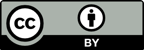 Update on activities of the intersessional period 2021- 2022 (in red)
Warning
Events 2021-2022 (update)
New methodology under testing/review (Probabilistic Tsunami Forecasting) 
Ongoing technological efforts + PNRR Proposal for DARTs etc. (see also  report for last ICG meeting)

Hazard 
MPTS18: New Italian S-PTHA model (ongoing) - Delivery to DPC expected April 2022
Advancement of coastal areas inundation mapping (ISPRA website) 
Methods for local hazard assessment (uncertainty estimate) 

Community, Outreach and Mitigation
Activities in the EPOS cTCS-TSU
EU Proposal Funded, Submitted
Tsunami Risk perception studies on target groups (see also report for WG4)
Tsunami Ready (see report for WG4)
IT-ALERT (being tested during the volcanic drill in Vulcano island, 7-8-9 April 2022)
WARNING / CAT-INGV in the monitoring room @ INGV
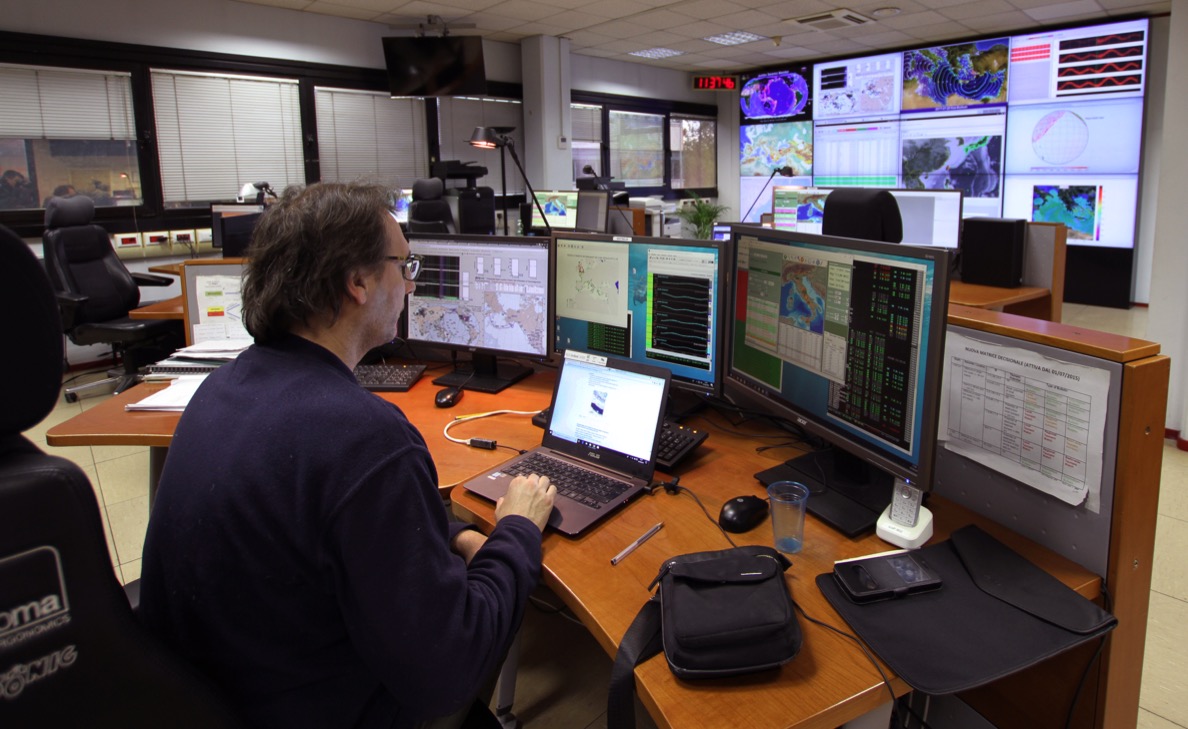 26 alert messages since 2017
4 Watch 
6 Advisory
16 Information
2 messages in Dec. 2021 (2 I)
2 messages in 2022 (1 A + 1 I)
WARNING - Mediterranean events that triggered CAT-INGV
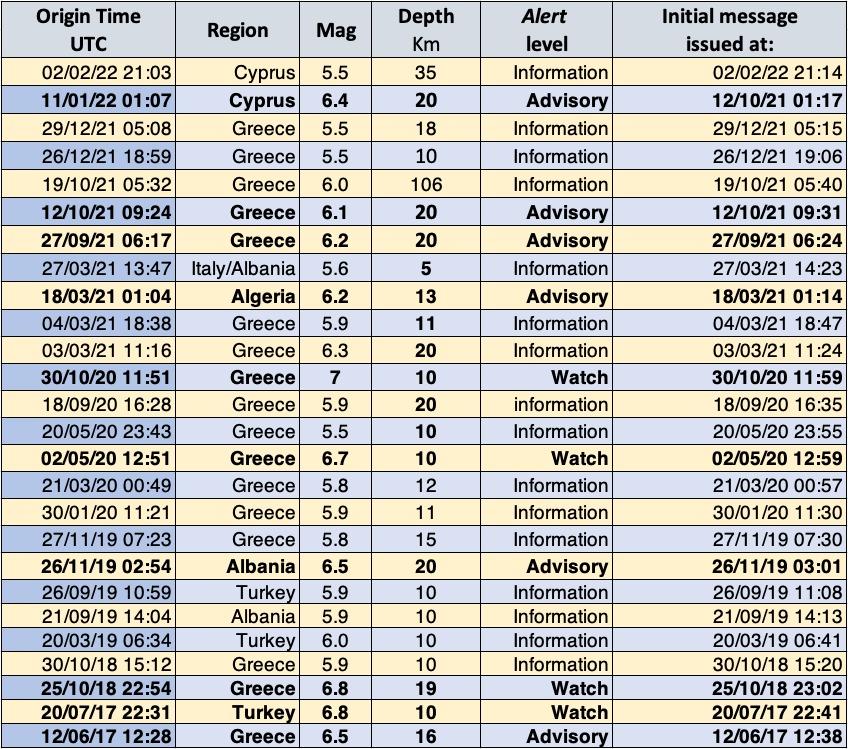 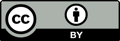 WARNING - Earthquakes and tsunami alerts 2017-2022 (March)
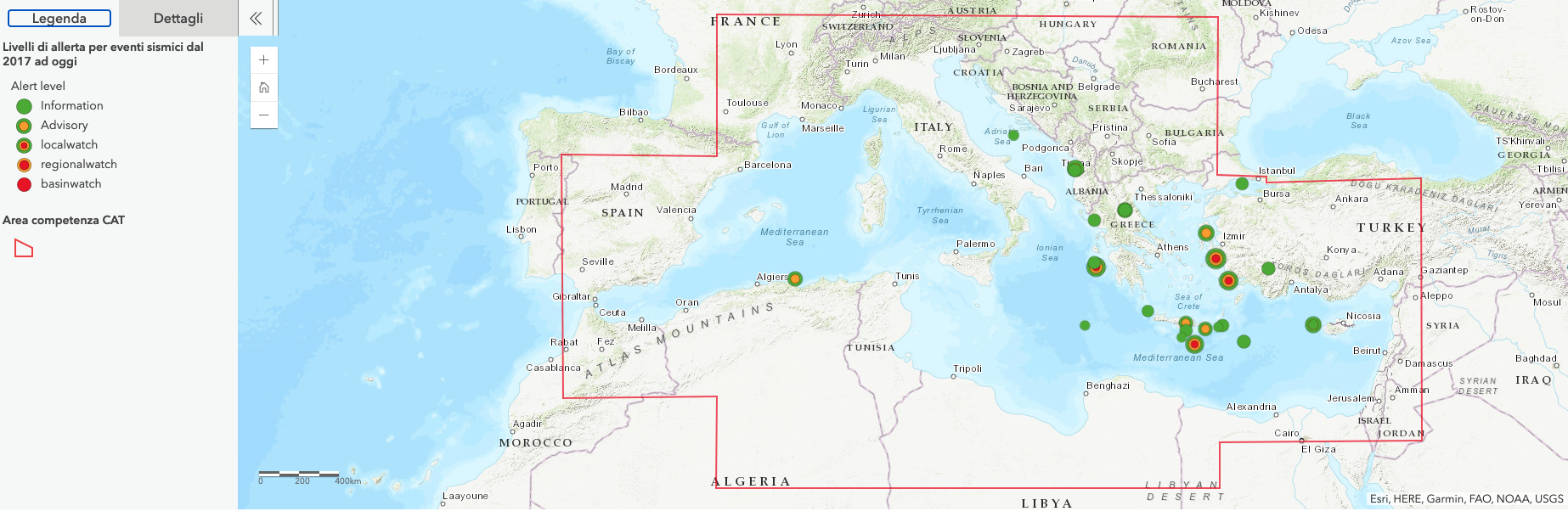 26 CAT-INGV Activations 2017-2022/March –  4 in December 2021-2022 (3 Info + 1 Advisory)
Mw 5.6 - 7.0 - Messages between 7-11 minutes
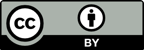 [Speaker Notes: NEAMTWS Activations]
WARNING - Earthquakes and tsunami alerts 2017-2021 (November)
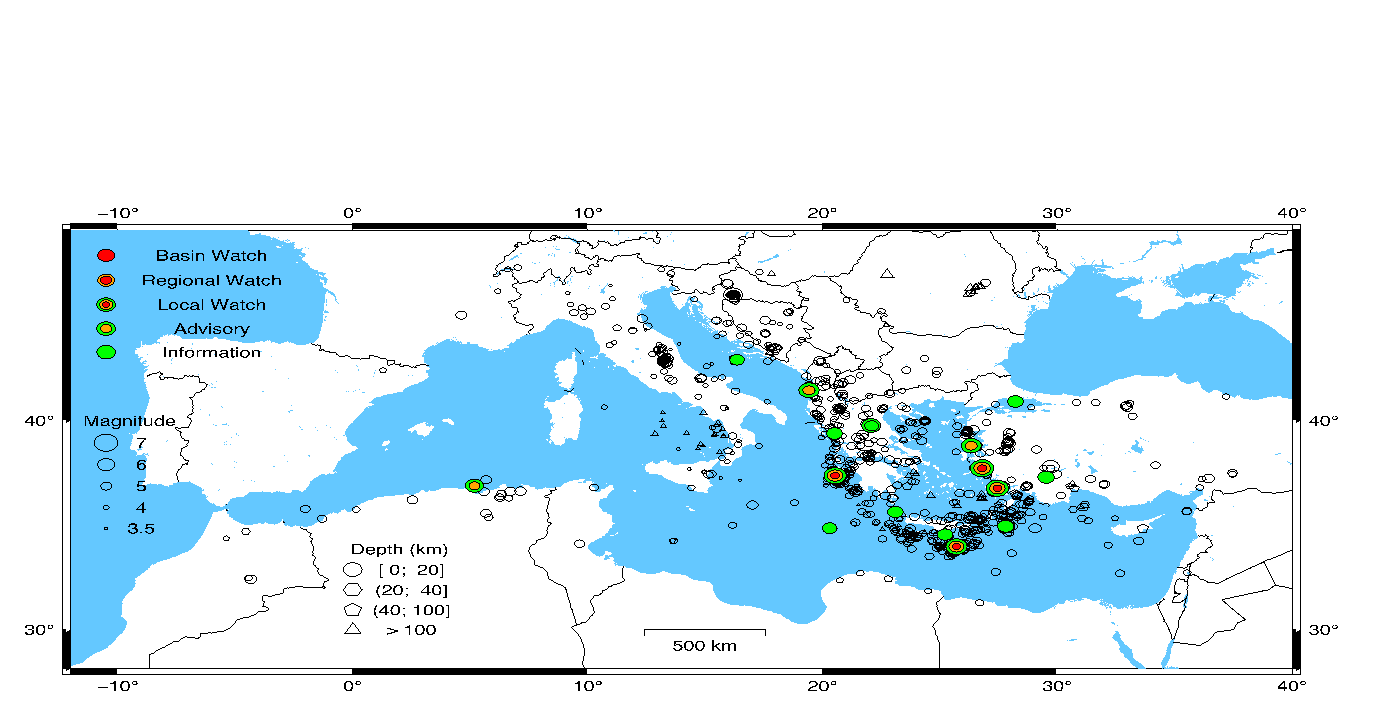 Main results:- Use Mwp (instead of Mb) even at low magnitude (5.0-5.8) → implemented in 2022- Feasibility of using Early-Est solution n. 002 instead of 005 (3 minutes in advance)
Ongoing - New SOPs were approved by INGV CdA in December 2021- Times of alert delivery (2017-2022): 7-10 minutes
(Amato et al., Seismol. Res. Letters, 2021)
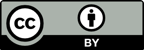 [Speaker Notes: NEAMTWS Activations]
INFRASTRUCTURES
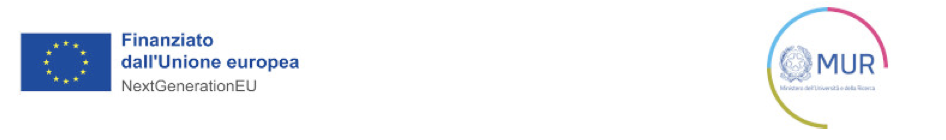 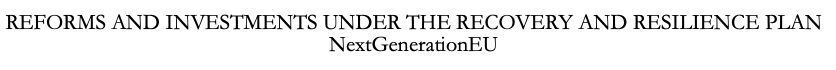 Proposal submitted for 
2+2 DART Buoys
Further OBPs linked to intermediate depth wave buoys (ISPRA)
10 new generation Tide-Gauges (ISPRA)
Numerous seismic and GNSS stations
Cabled Observatories - Smart Cables
USV for shallow water bathymetric surveys
Tier-1 and Tier-2 HPC Centers
New research Vessels (ISPRA)
…
WARNING - Probabilistic Tsunami Forecast
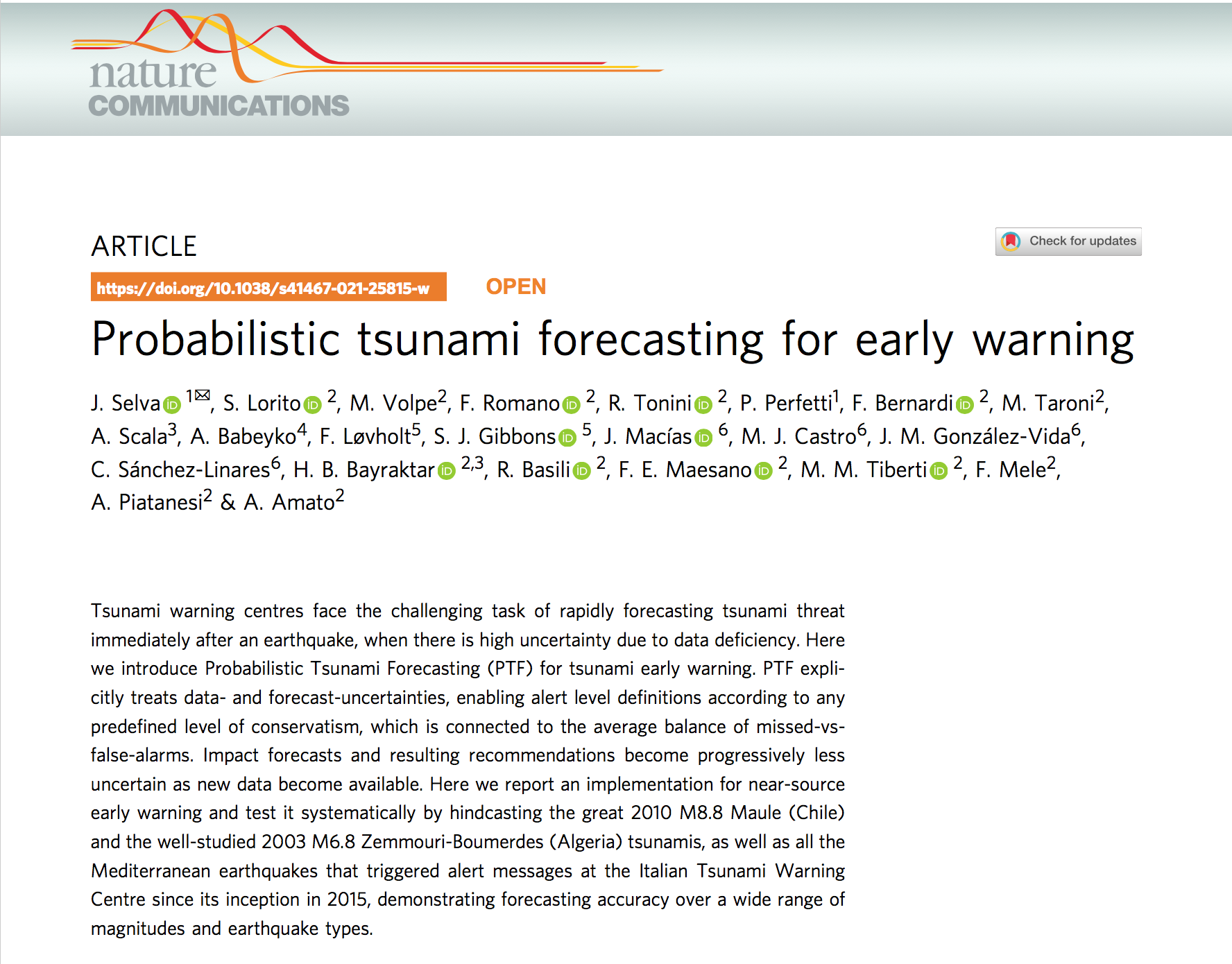 PTF: MAIN STEPS BEFORE OPERATIVITY 

Procedure is currently under continuous test in parallel with the DM - at least 6 months
Computing times reduced
Different versions publicly available via zenodo/github
Review ongoing by INGV Scientific Committee through a selected panel of international reviewers (3)
Evaluation by the Italian CP Department - Decision on thresholds
Review by other TSPs including operational aspects

Accreditation update / Evaluation by NEAM?
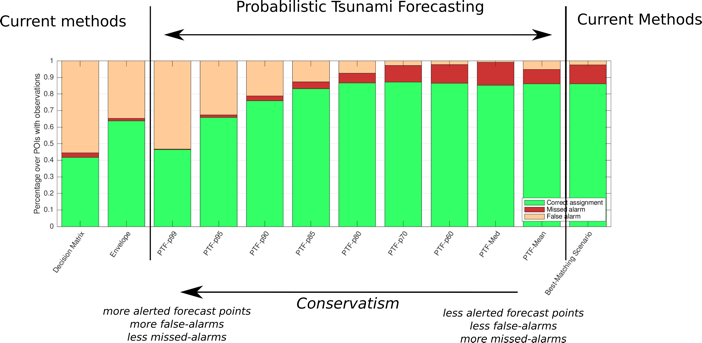 Inundation maps for Coastal Planning (including evacuation)
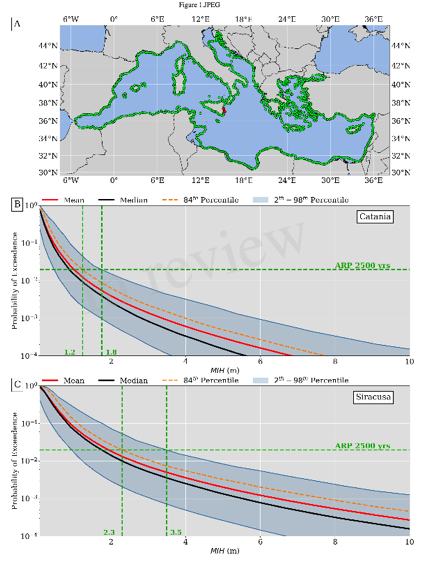 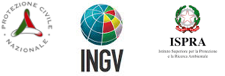 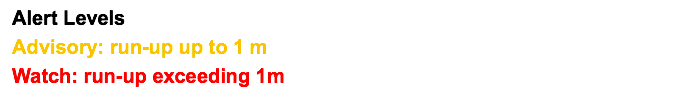 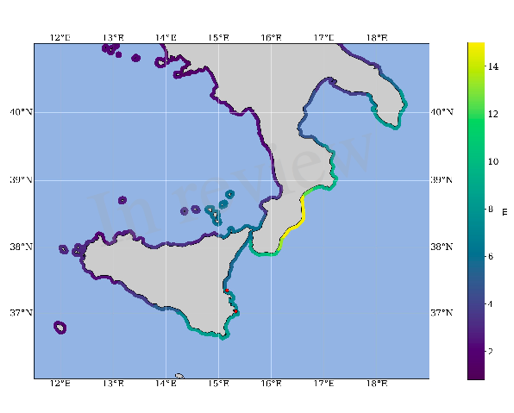 DirPC SiAM; DPC, 2018
Regional Hazard (NEAMTHM18)
2500 yr ARP + 84th percentile
Safety factors
Coastal dissipation
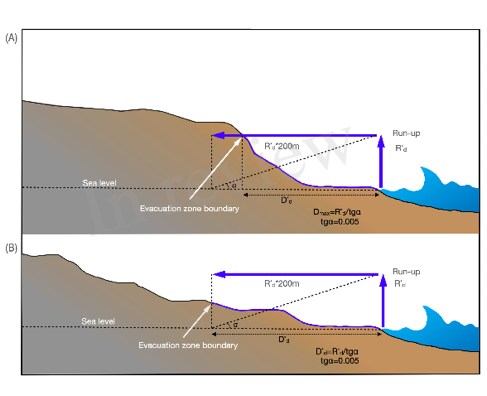 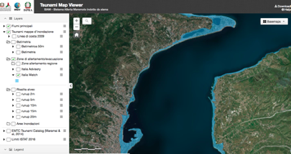 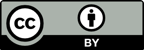 [Speaker Notes: Dealing with / Communicating uncertainty]
HAZARD modelling and mapping across scales
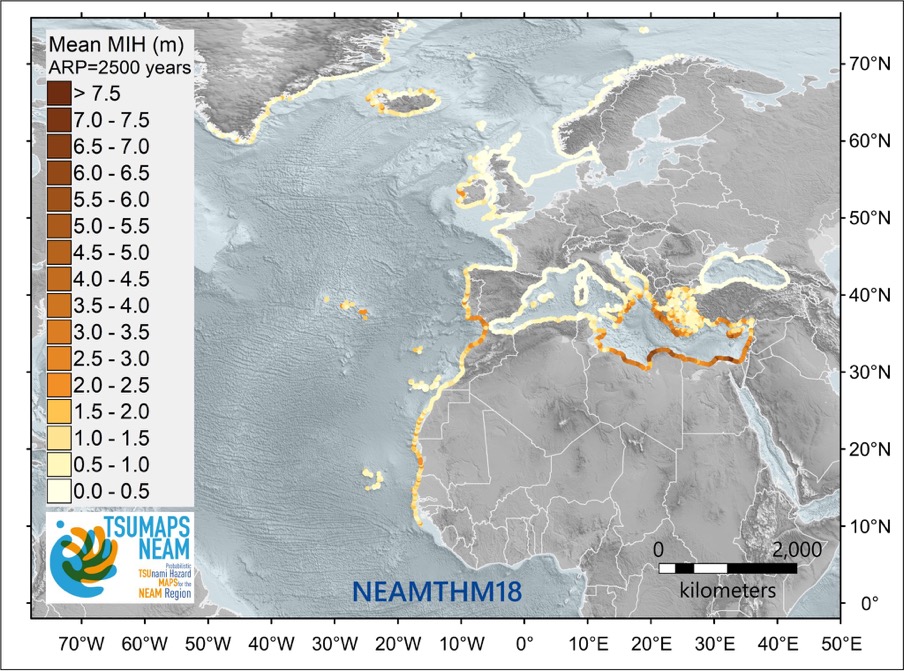 Basili et al., 2021 – TSUMAPS-NEAM - http://www.tsumaps-neam.eu 
Funded by DG-ECHO; NEAMTWS Reference, being used as a basis for homogenous planning and as a driver for the prioritization of local assessments
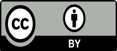 [Speaker Notes: NEAM - Regional scale]
New Tsunami Hazard assessment for Italy
Tsunami Hazard assessment for Italy
1) New regional seismic catalogues 
2) New regionalization 
3) Improved spatial definition of crustal sources 
4) Improved exploration of source parameters (strike, rake) for crustal sources 
5) More slip distributions for subductions
6) Simulation for every source (not linear combinations) up to 10m depth (no longer 50m) on a denser grid (thanks to HPC), includes local coastal coseismic displacement for each scenario
 7) New amplification factors on denser profiles
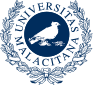 Tsunami-HySEA
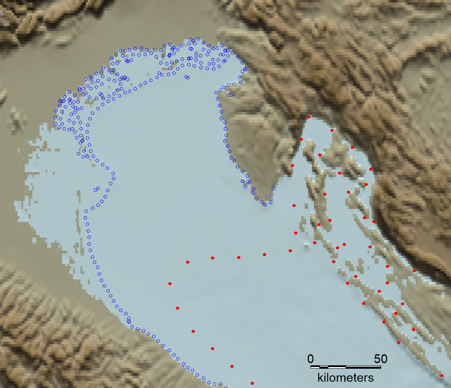 MARCONI100@CINECA
HPC5@ENI
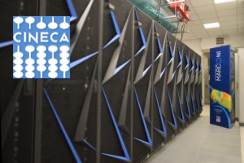 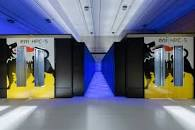 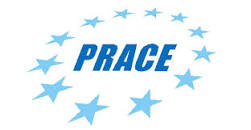 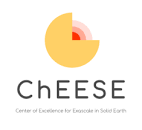 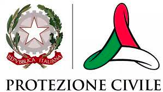 New Tsunami Hazard assessment for Italy
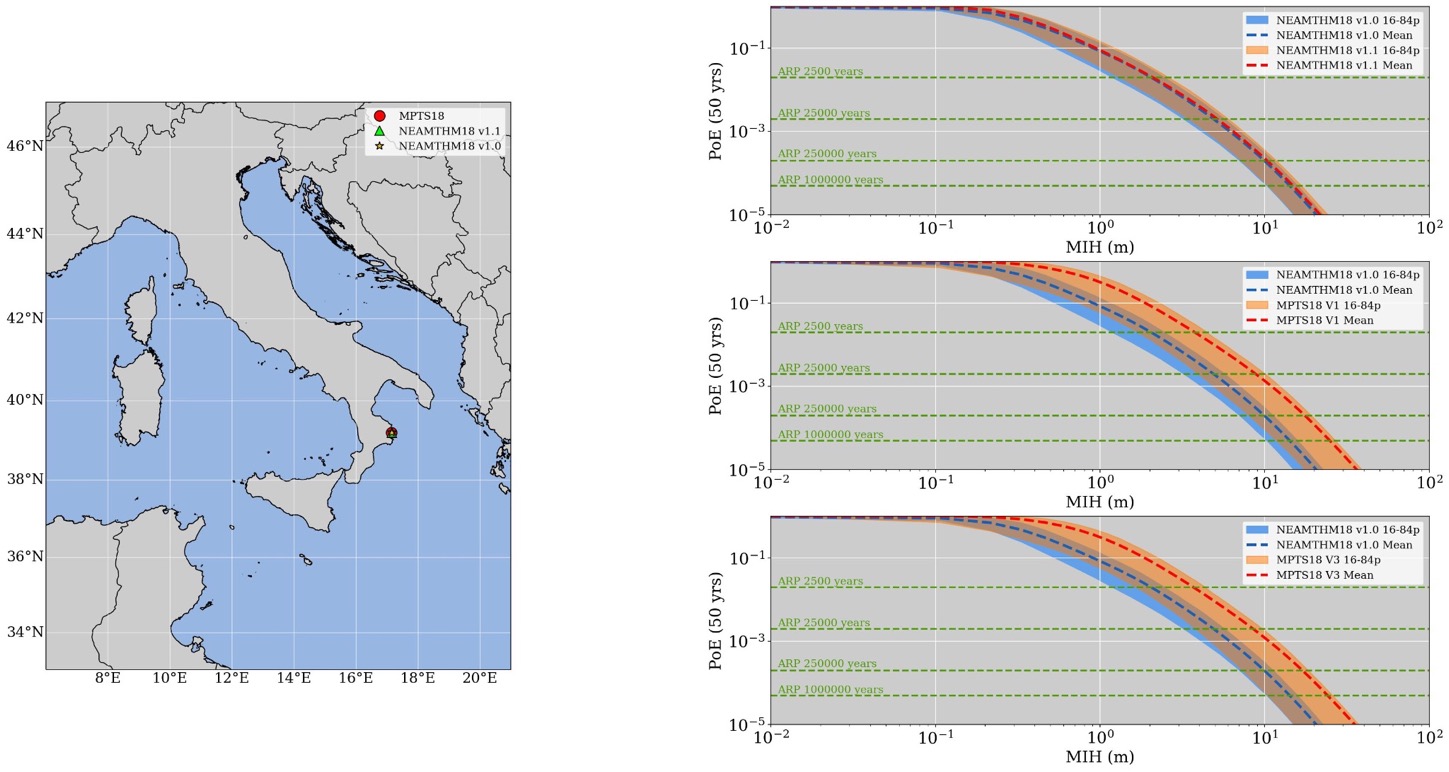 MPTS deliv. April 2022
Comparison with NEAMTH18
Discussion starting with DPC toward implementation
Tsunami Hazard and inundation zones
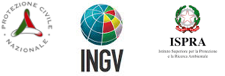 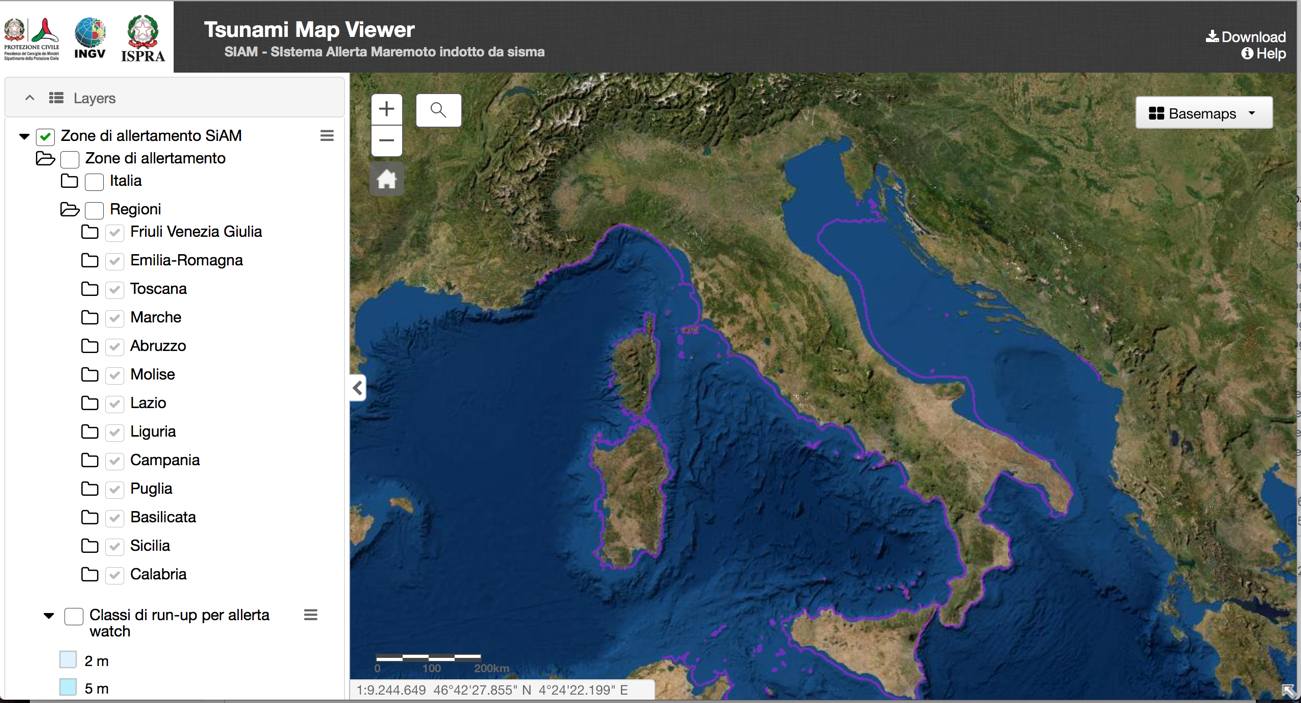 ISPRA has completed the revision of 13/15 Regions. Veneto finished, Sardinia ongoing
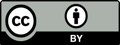 cTCS-TSU in EPOS
Building of the TCS Tsunami Service delivery framework: website and first OGC services on the EPOS portal completed
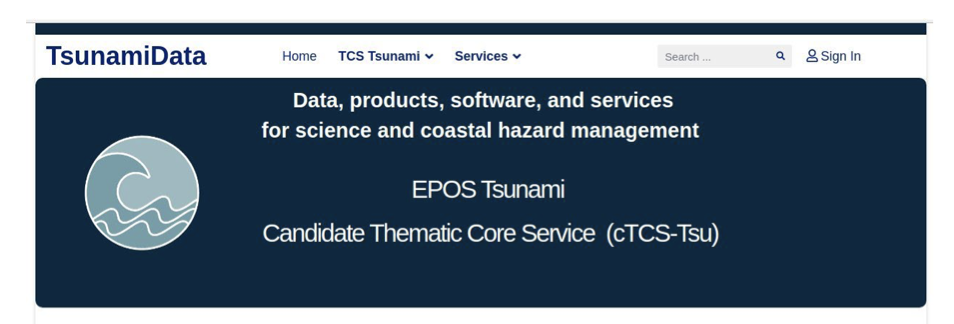 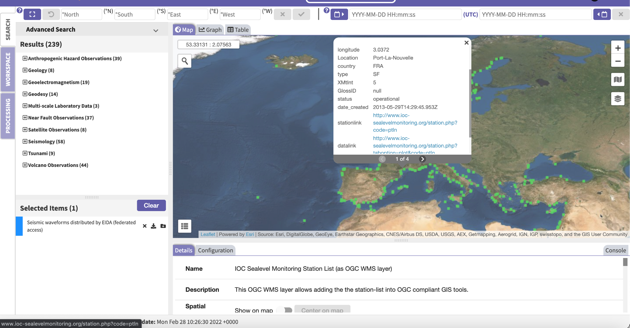 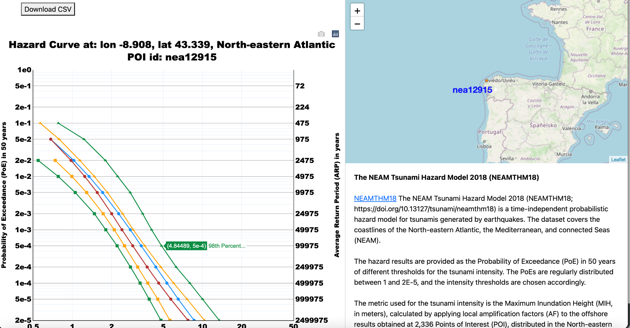 Horizon EU + EuroHPC Projects
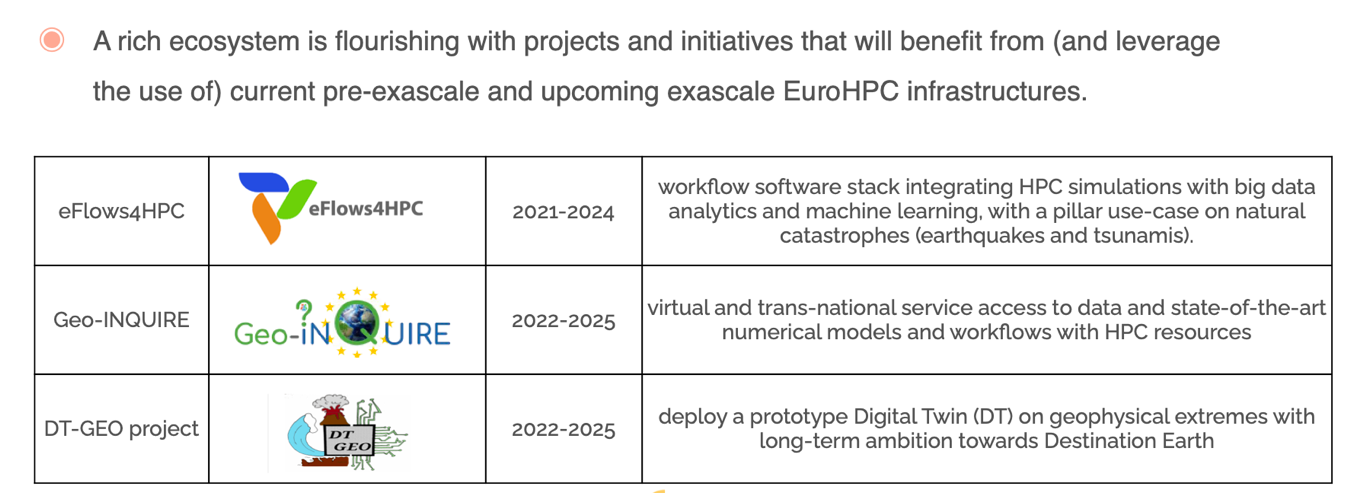 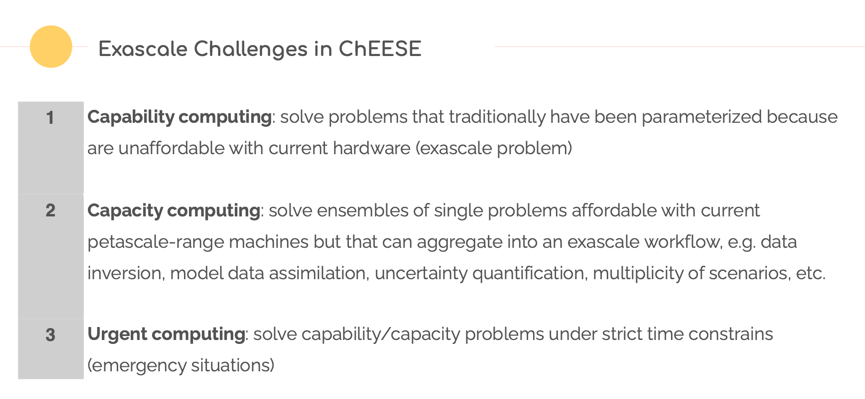 ChEESE 2 submitted to EuroHPC
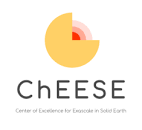 Mitigation and last mile activities
Tsunami Risk perception studies
Analysis of the national data in progress
2022: Survey in two schools and one with CP volunteers
Tsunami Ready
Some advancements in Minturno and Palmi
IT-ALERT
In test at Vulcano island for a drill on April 9, 2022
Updates of the CAT website
Risk perception assessment in specific targets:
schools and CP volunteers (Regione Toscana)
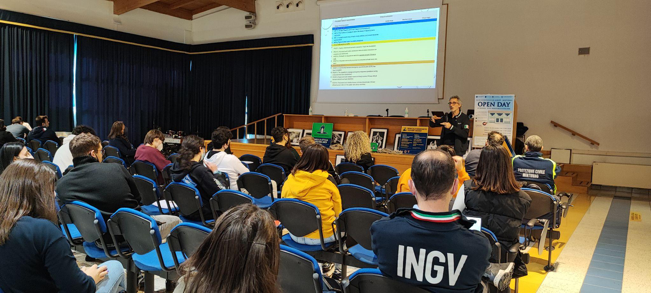 Questionnaires (with some changes) were administered in person (schools) or online before lessons on tsunamis. 
We will repeat the survey in the next two months.
Minturno (TR candidate)
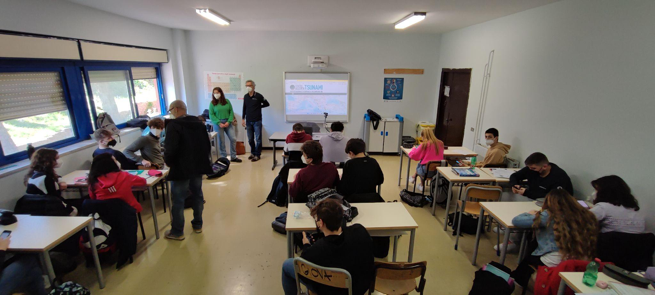 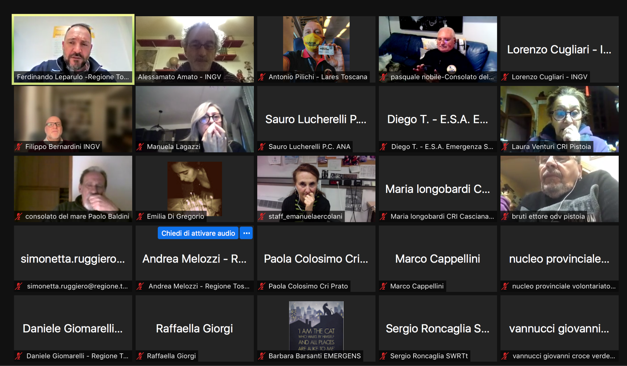 Tivoli (Rome)
Tuscany CP volunteers (Io Non Rischio campaign)
Mitigation and last mile activities: 2. Risk perception study
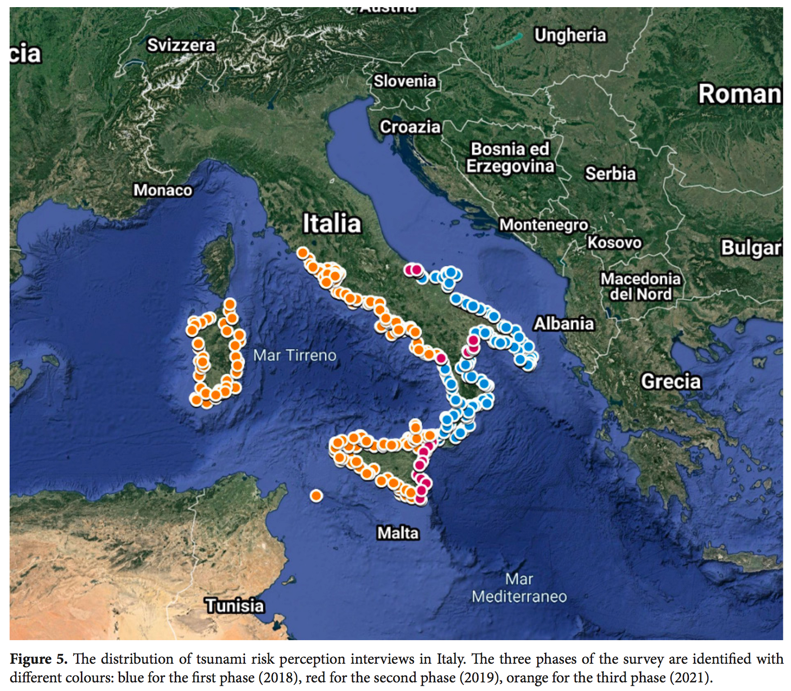 CUGLIARI ET AL. (2021), in progress

In 2022-2023  we will complete the coverage of coastal areas (7 Regions) + in-depth analysis at local level (focus groups etc.)
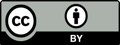 CAT-INGV Website
11 News since December 2021:

Tsu-Memo: March 27, 1964, the Alaska earthquake 
Japan - Local tsunami warning 16.03.2022	
Tsu-Memo: 11.03.11 Japan Tsunami 
Tsu-Memo: Twelve years ago, the Maule tsunami in Chile.	
02.02.22 - INFORMATION message for earthquake offshore, Cyprus island	
11.01.22 - Tsunami Advisory alert - Cyprus Island	
29.12.21-INFORMATION message for earthquake offshore, Greece area	
Tsu-Memo: December 28, 1908, Reggio Calabria and Messina tsunami in Mario Baratta's plates	
INFORMATION message for earthquake offshore, Greece area	
Tsu-Memo: december 26, 2004, the Indian Ocean Tsunami
The relevance of the D.A.R.T. network for reconstructing a tsunami's source and quickly issuing warnings. The example of the March 4, 2021 Raoul Island earthquake
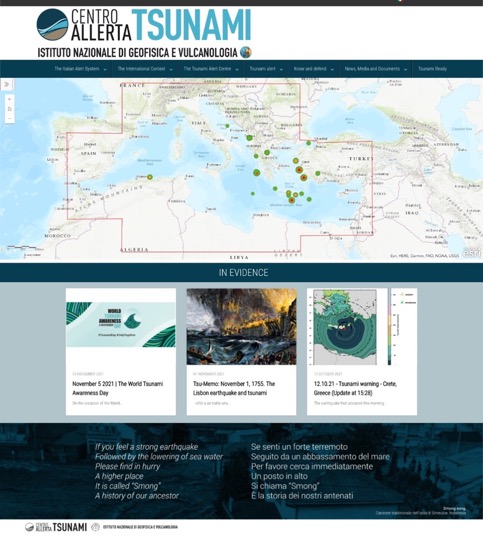 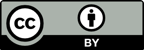 [Speaker Notes: The last-mile]
IT-ALERT (DPC Cell-Broadcasting)
Testing during the Vulcano Island drill / April 9, 2022 - Not a tsunami drill!

https://twitter.com/i/status/1512481459612753923
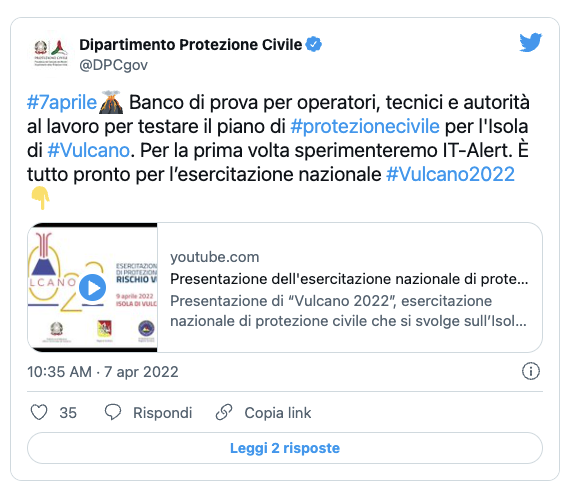 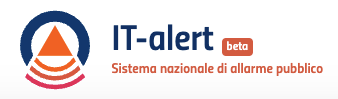 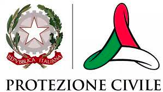 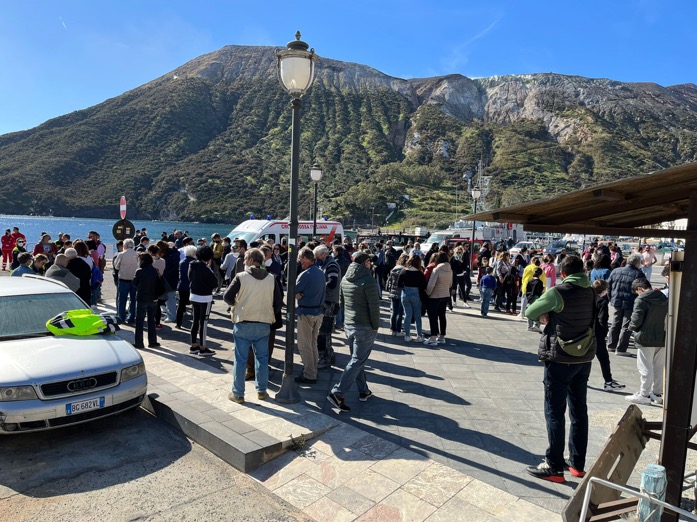 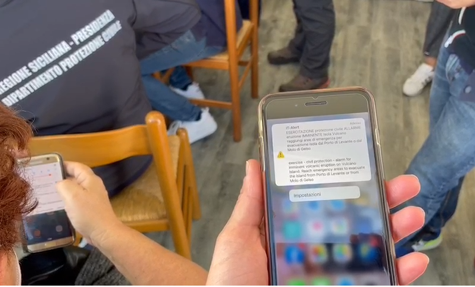 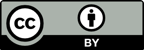 [Speaker Notes: The last-mile]
IT-ALERT (DPC Cell-Broadcasting)
Some open issues…
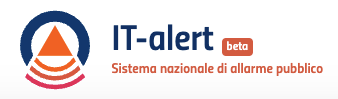 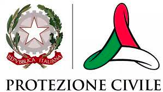 From DPC IT-ALERT web site - 3 macro-criticalities
Con l'adozione del decreto legislativo 207/2021 è stato, dunque, affrontato e risolto il problema di coerenza dell'impianto del sistema italiano con le indicazioni europee e ora, alla fine del percorso, sarà necessario adeguare il Regolamento e la Direttiva del 2020.
Restano, inoltre, da superare ancora tre macro-criticità ereditate dalla precedente impostazione, che sono strettamente connesse l'una alle altre e che impediscono oggi l'utilizzo sicuro, chiaro e responsabile del sistema che si era immaginato di rendere operativo: la sicurezza dell'infrastruttura tecnologica, l'ambito di operatività del sistema pubblico di allarme e la definizione della governance del sistema.
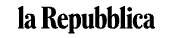 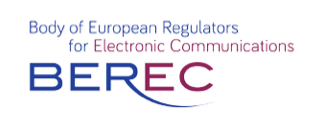 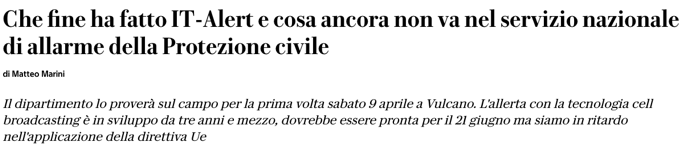 BoR (20) 115
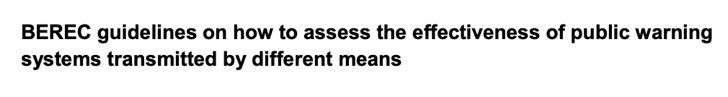 preparedness
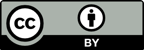 [Speaker Notes: The last-mile]
Papers published in 2022with CAT-INGV personnel as co-authors
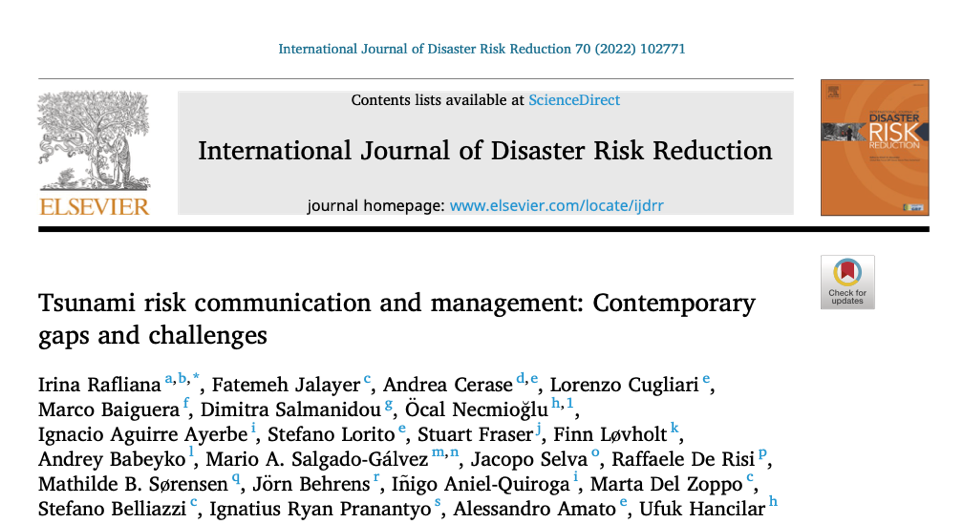 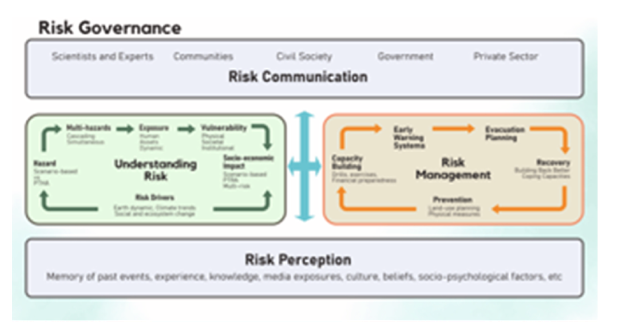 Papers published in 2022with CAT-INGV personnel as co-authors
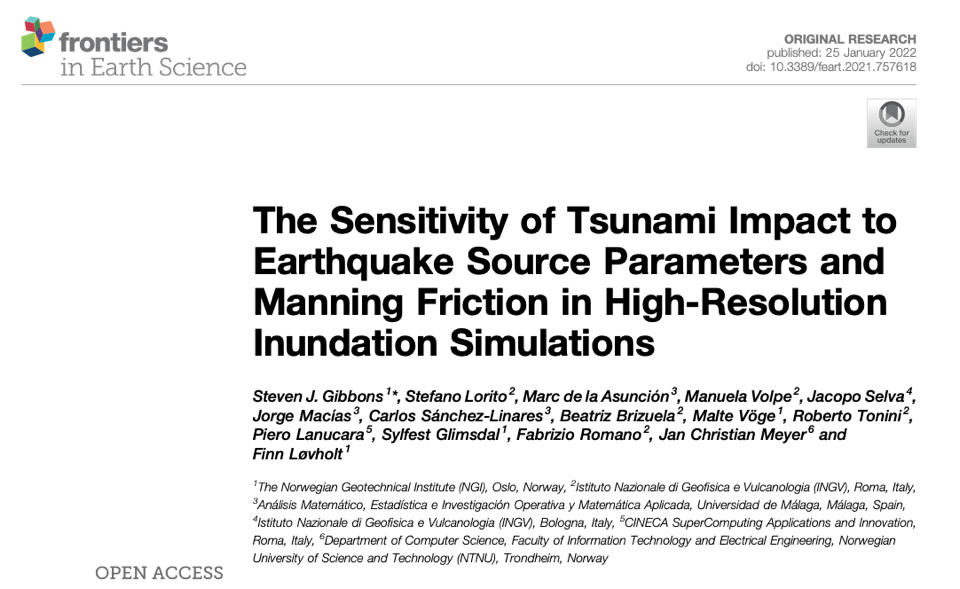 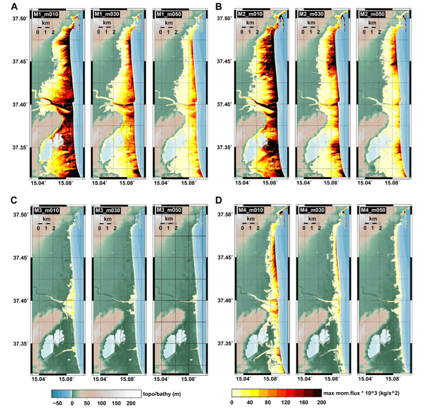 Papers published in 2022with CAT-INGV personnel as co-authors
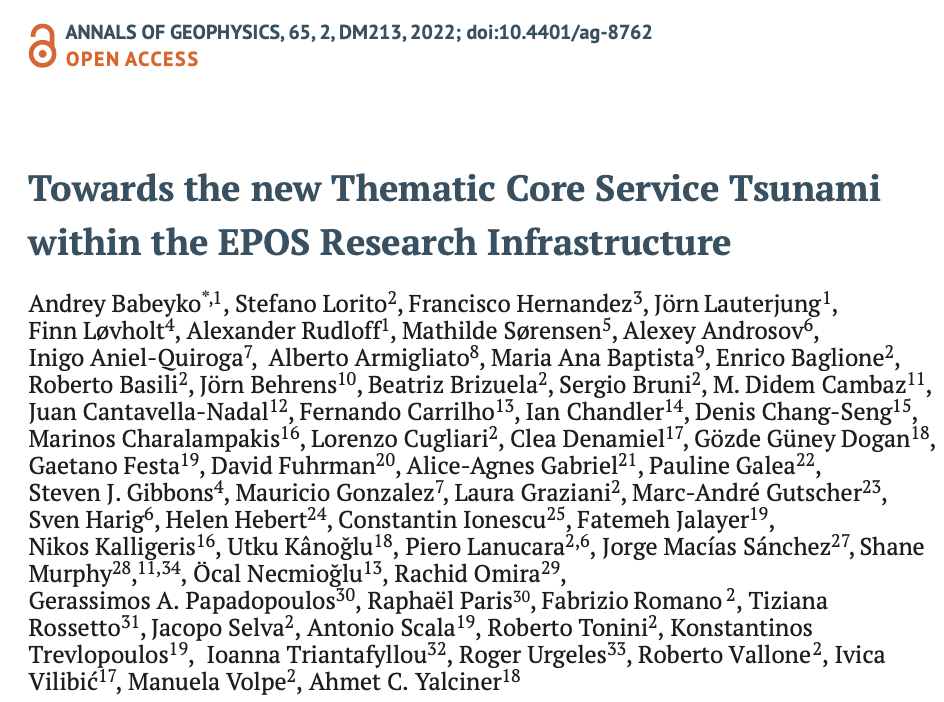 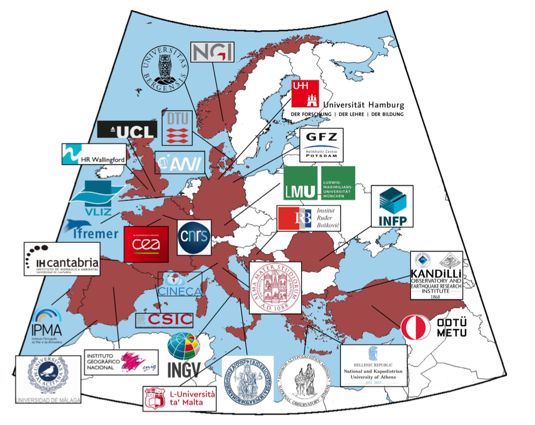 Papers published in 2022with CAT-INGV personnel as co-authors
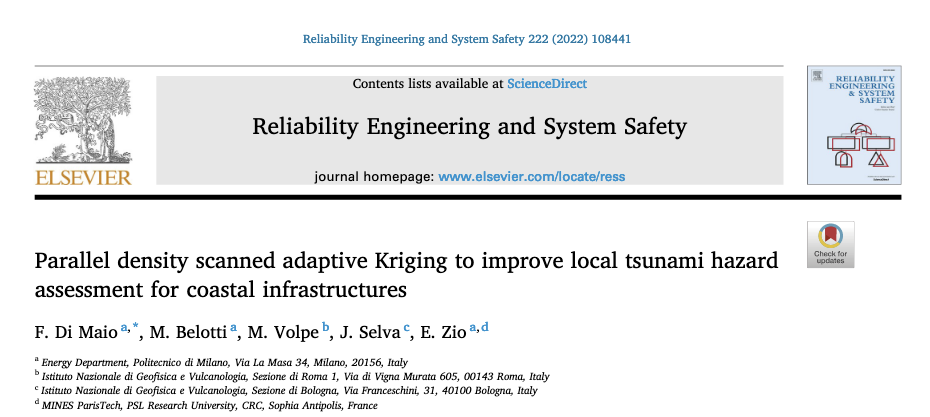 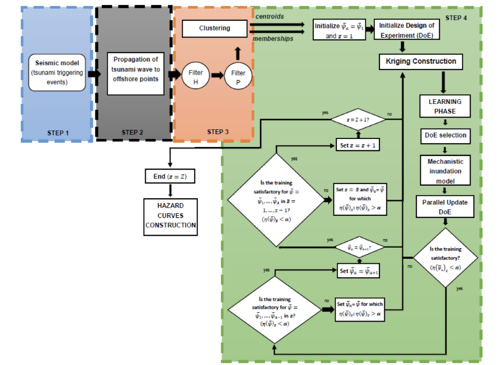 Papers published in 2022with CAT-INGV personnel as co-authors
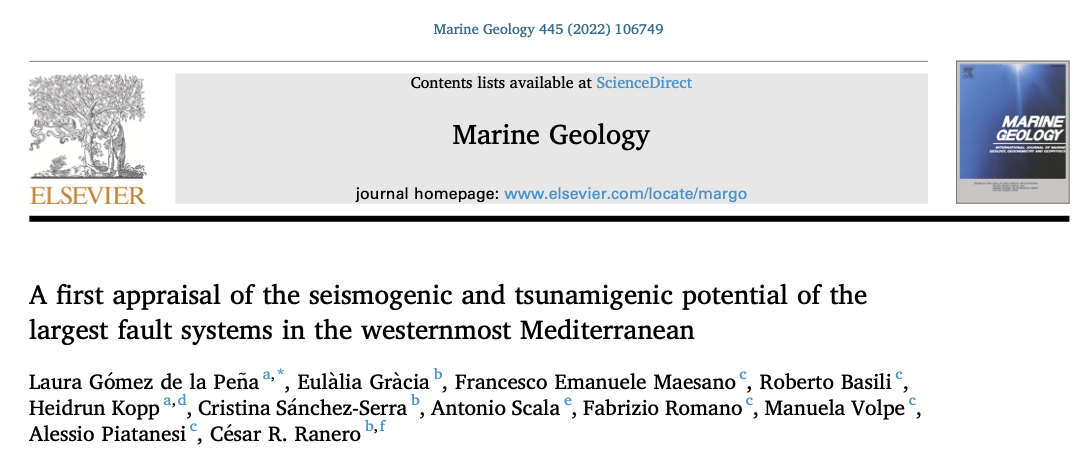 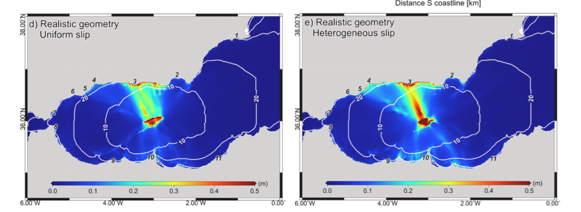 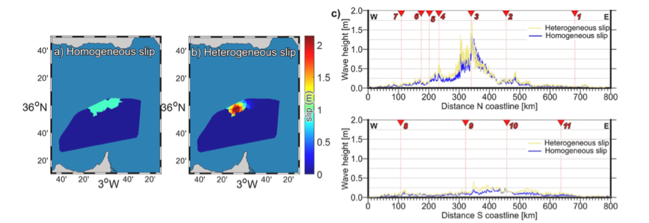 Useful Links
www.ingv.it/cat/en 
http://www.tsumaps-neam.eu 
https://tsunamiarchive.ingv.it/emtc.2.0/ 
https://storymaps.arcgis.com/stories/32091c82e42a4d30a2f24b1e7b5955b6
http://sgi2.isprambiente.it/tsunamimap/ 
https://rischi.protezionecivile.it/it/maremoto-0
WTAD 2021 / 8 November 2021 – NIOF-EGYPT
Thank you for your attention!
WTAD 2021 / 8 November 2021 – NIOF-EGYPT
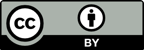 [Speaker Notes: As testified by this Factsheet, for about 15 years we have been building the NEAMTWS]